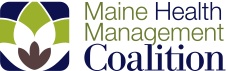 Healthcare Cost WorkgroupUpdate
Payment Reform Subcommittee
   February 17, 2015
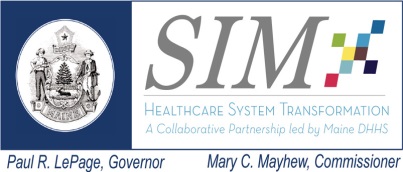 This work is made possible with funding from the Maine State Innovation Model Initiative
Healthcare Cost Workgroup
Objective: identify actionable strategies to reduce healthcare costs while preserving quality

Meeting monthly since April; group next meets on March 17

30-40 participants at each meeting; open to all

Balanced participation; participating organizations include: 


BIW, Bates College, Maine Municipal Association, University of Maine, Maine Education Association Benefits Trust, State Employee Health Commission, Catholic Charities, Norway Savings, MaineCare, Consumers for Affordable Health Care

Central Maine Medical, Eastern Maine Health, MaineHealth, Mercy Hospital, MaineGeneral, Mayo, Franklin Memorial, St. Mary’s, St. Joseph, Redington Fairview, Martin’s Point, Sacopee Valley Health Center, Mid Coast Health, Maine Primary Care Association, Maine Network for Health, Spurwink, Sweetser, Tri-County Mental Health, Insight Health, Maine Medical Association, Maine Hospital Association

Aetna, Anthem, Cigna, Harvard Pilgrim, Maine Community Health Options, Maine Association of Health Plans
2
Savings Opportunities Identified
At initial meeting, participants discussed potential savings opportunities, including those identified by 2012 cost workgroup as well as additional recommendations from the current workgroup

General support for all options, but group voted to focus early attention on:
Price
Delivery system infrastructure
Consumer engagement

Participants reviewed a range of price options, including transparency, reference pricing, narrow networks, bundled payments, voluntary growth caps for risk-based contracts, and rate setting

Group identified priorities: 
Voluntary grow caps for risk-based contracts
Transparency
3
Voluntary Growth Caps for Risk-based Contracts
Under a voluntary growth cap, negotiations take place in the context of an upper boundary on year-to-year growth; specifically, parties to risk-based contracts agree to voluntarily limit annual risk-adjusted per member per month growth to no more than an agreed-upon cap

Each ACO arrangement’s specific growth rate under a voluntary cap  continues to be established through ACO contract negotiations

Coupling risk-based contracts with voluntary growth caps means that efficiencies gained through population-based budgets are not lost through negotiated annual price increases

Over time, such voluntary caps should improve affordability
4
Developing a Recommendation: Workgroup Deliberations
Two main areas of focus for the group’s work on voluntary growth caps:

What rate of growth to use for the voluntary growth cap
Implementation framework

Despite different perspectives, roles, and concerns among stakeholders, participants worked to craft compromise recommendation
5
Setting Voluntary Growth Cap
The workgroup reviewed several indices, including:
Consumer Price Index (CPI)-All Urban: less food and energy
CPI-All Urban: medical care 
Maine GDP
Inpatient PPS Hospital Market Basket

Participants favored an inflation-based index (CPI), which is based on consumer spending and is more stable than some other indices

Some participants supported CPI-All Urban: less food and energy, which is the most commonly used measure of general inflation in the economy; others preferred CPI-All Urban: medical care

Consensus compromise: voluntary growth cap set at CPI-All Urban: medical care in year 1, and by year 5, cap gradually declines to CPI-All Urban: less food and energy plus 25% of the difference between the two indices
6
Growth Cap Recommendation
8
Note: CPI forecasts from Moody Analytics, provided by Maine State Economist Amanda Rector, 12/18/14. Forecasts updated monthly.
Implementation Framework
Multi-stakeholder contributions are a key part of implementation framework:
keeping annual growth at or below the voluntary cap will require contributions from all parties, including providers, employers, and payers; and all participants pledge to do their part to support this collective effort and help achieve the voluntary growth cap targets

Letter of commitment includes the types of activities that different stakeholders can undertake to help keep spending within the voluntary caps, such as wellness programs, benefit design changes, redesigned care processes, and timely sharing of data
  
Workgroup is committed to developing stakeholder strategies over next six months, and has tasked a multi-stakeholder subcommittee with developing specific and actionable recommendations for the workgroup’s review
9
Implementation Framework (cont.)
Employers, providers, and plans participating in risk-based contracts will be asked to voluntarily limit annual risk-adjusted per member per month growth to no more than the agreed-upon cap

Each ACO arrangement’s specific growth rate will be established through contract negotiations

The voluntary cap will apply to performance periods beginning on or after July 1, 2016

A “safety valve” will be available to modify growth caps if significant unanticipated events are likely to result in unexpected or unreasonable windfalls or losses to ACOs or purchasers/plans
10